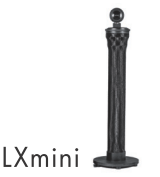 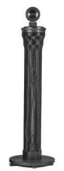 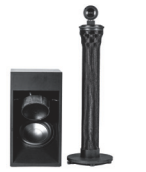 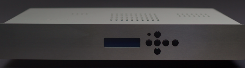 PowerBox 4180
or
PowerBox 4400pro
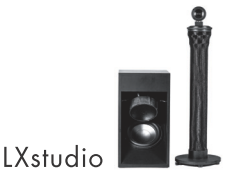 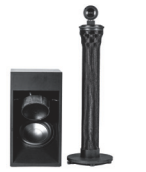 Woofer amplifier
Woofer amplifier
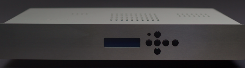 PowerBox 4180
or
PowerBox 4400pro
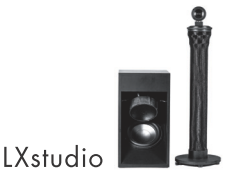 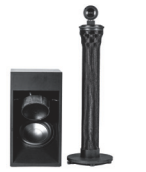 PowerBox 4180/4400pro
MASTER,  drives
Mids & Highs
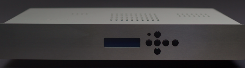 PowerBox 4400pro 
FOLLOWER, drives
Woofers
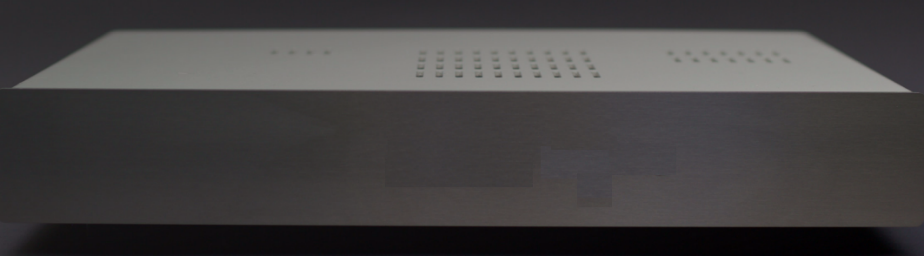 LX521.3
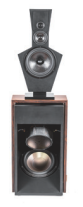 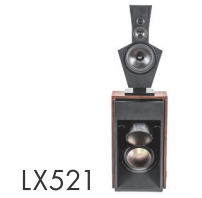 Woofer amplifier
Woofer amplifier
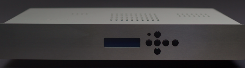 PowerBox 4180
or
PowerBox 4400pro
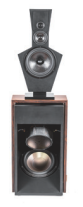 LX521.4
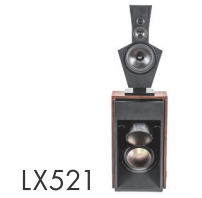 PowerBox 4180/4400pro
MASTER,  drives
HiMids & Highs
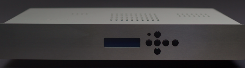 PowerBox 4400pro 
FOLLOWER, drives
LoMids & Woofers
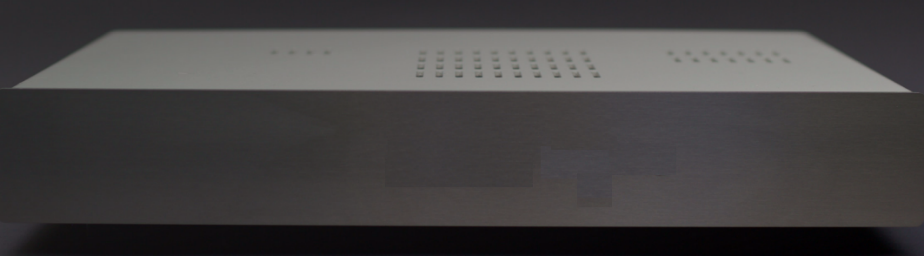 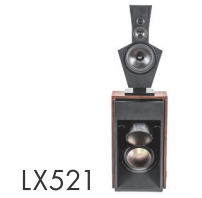 LX521.4
setup with short
 speaker cables
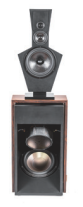 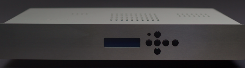 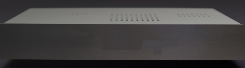 PowerBox 4400pro
MASTER,  drives
all chassis left side
PowerBox 4400pro
MASTER,  drives
all chassis right side
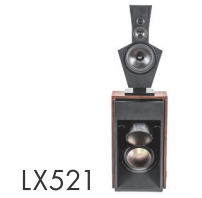 LX521 classic
setup with short 
speaker cables
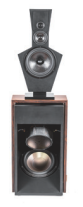 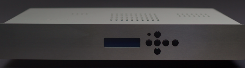 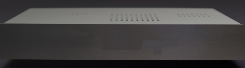 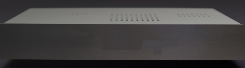 PowerBox 4400pro 
analogue
drives
all chassis right side
PowerBox 4400pro
analogue
drives
all chassis left side